BOG KRALJUJE
20. siječnja 2024.
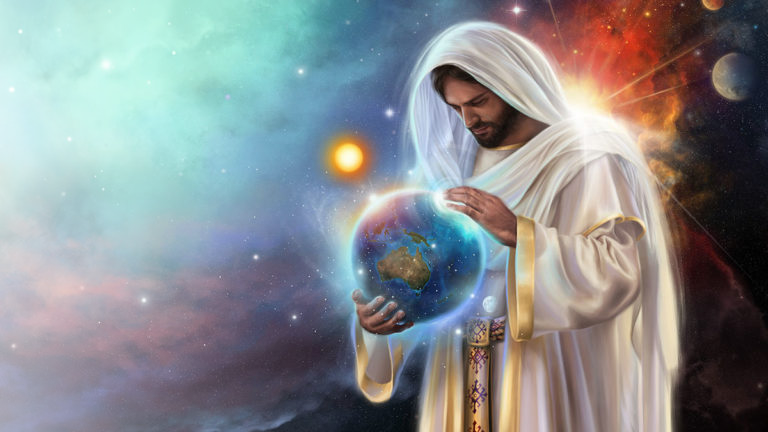 “Bog je kralj,  veličanstvom se odjenuo i silom opasao. Čvrsto je svijet postavio, da se ne bi poljuljao.“
(Psalam 93,1 SHP)
Psalmi naviještaju Božju suverenost nad cijelom Zemljom. On je kralj nad svakom zemaljskom vladom, i nad svakom osobom koja živi na našem planetu.
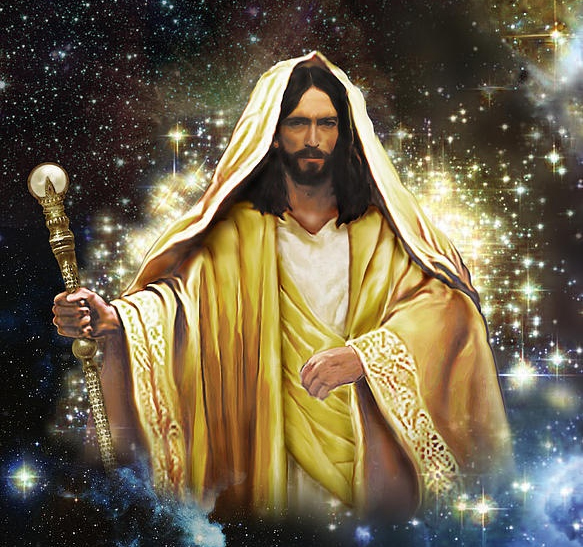 Iako mnoge vlade ne prihvaćaju božansku suverenost, ili su čak u otvorenoj pobuni protiv nje, Bog ima odane podanike širom svijeta koji se pridržavaju Saveza koji nam Stvoritelj, Kralj i Sudac nudi i odani su njegovom Zakonu.
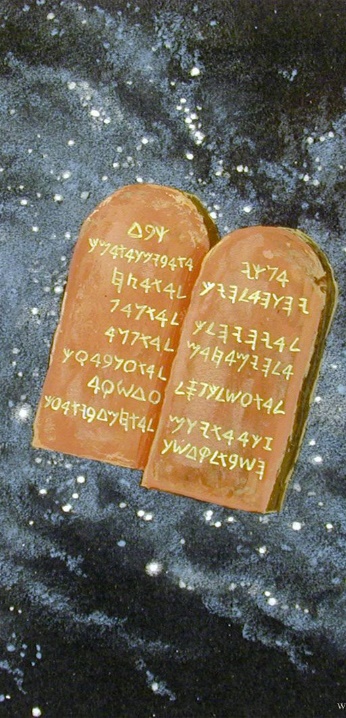 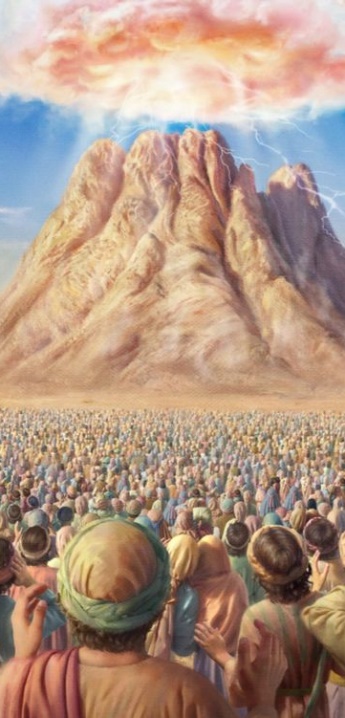 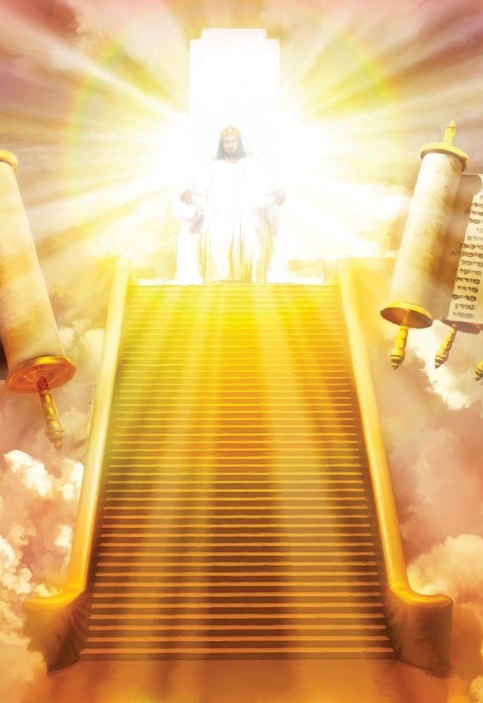 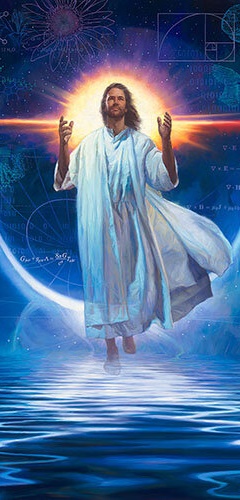 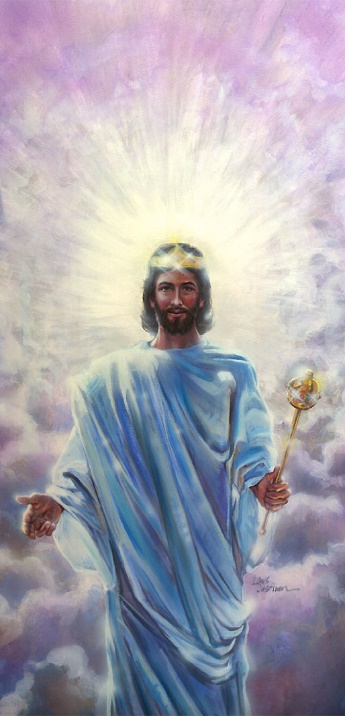 STVORITELJ
“Doista, gledam nebesa, djelo ruku tvojih, kako si mjesec I zvijezde postavio.”    (Psalam 8,3 VŽB)
Zašto je Bog Gospodar cijele Zemlje?
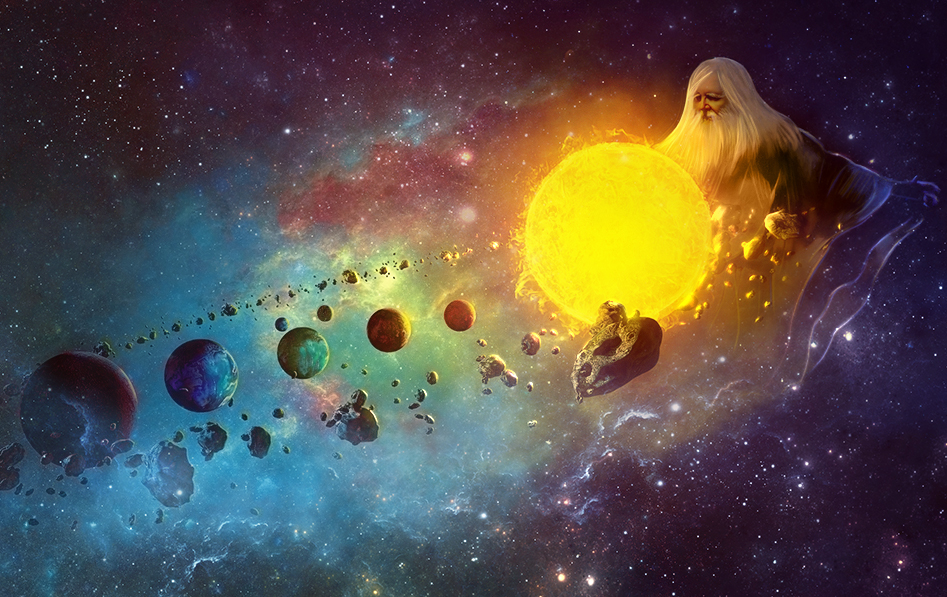 Gledajući oko sebe, možemo misliti da je čovječanstvo uzvišeno, da je učinilo velike podvige i čuda. Ali psalmist pouzdano izjavljuje: "Znajte da je Jahve Bog; On nas  stvori, i mi smo njegovi." (Ps.100, 3).
Mi smo samo upravitelji onoga što je Bog stvorio (Ps. 8,5-9 ). Samo On zaslužuje naše vrhunsko štovanje i odanost.
KRALJ
“Jahve kraljuje: neka kliče zemlja, nek se vesele otoci mnogi” (Psalam 97,1)
Psalmi pokazuju Boga kao kralja odjevenog u čast,veličan- stvo i snagu (Ps.  93,1), prekrivenog svjetlošću (Ps. 104, 2). Prema Psalmima, zašto je Bog proglašen kraljem?
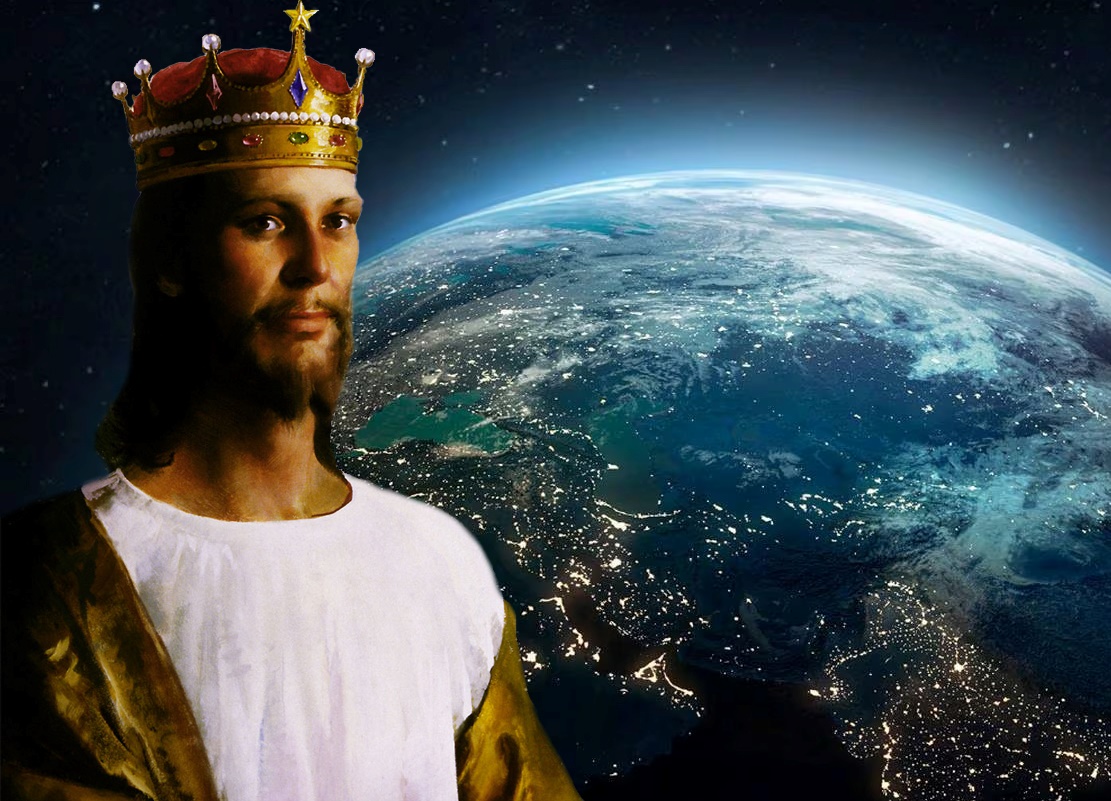 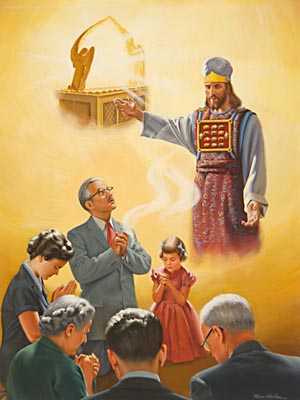 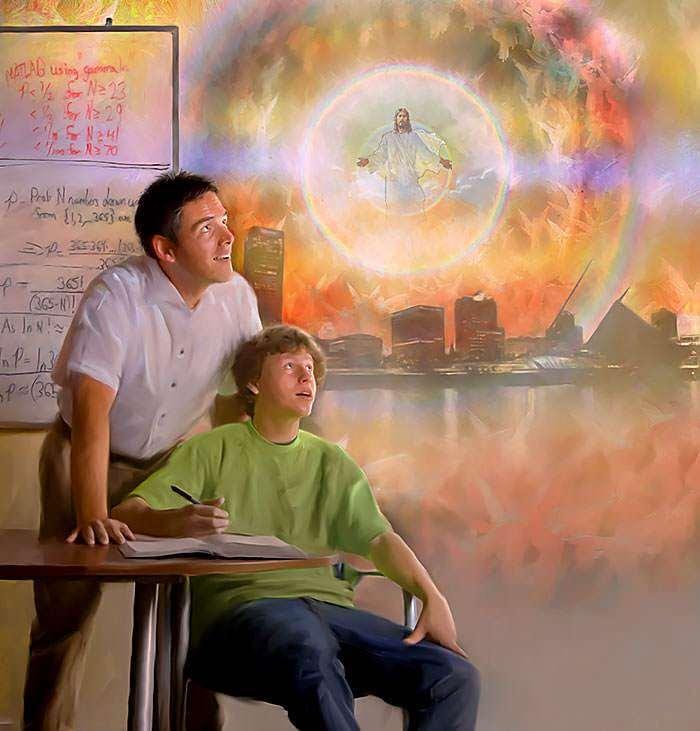 Unatoč tome što je Kralj cijele Zemlje i vlada pravdom i milosrđem, malo tko priznaje Njegovu suverenost.
Međutim, njegovi učenici uživaju u njegovim pravednim sudovima (Ps. 97,8.12). Po vjeri, Božji se narod raduje uspostavljanju Božjeg Kraljevstva kroz Kristovu otkupljujuću službu i raduje se konzumiranju Kraljevstva pri njegovu drugom dolasku (Dan. 2,44).
SUDAC
“Kad odredim vrijeme sudiću po pravu.” (Psalam 75,2).
Kao suvereni Kralj, Bog je također zakonodavac i sudac (Ps. 99,7; 7,11). Psalam 75 živo opisuje rad Suca i proces i kulminaciju Njegove presude:
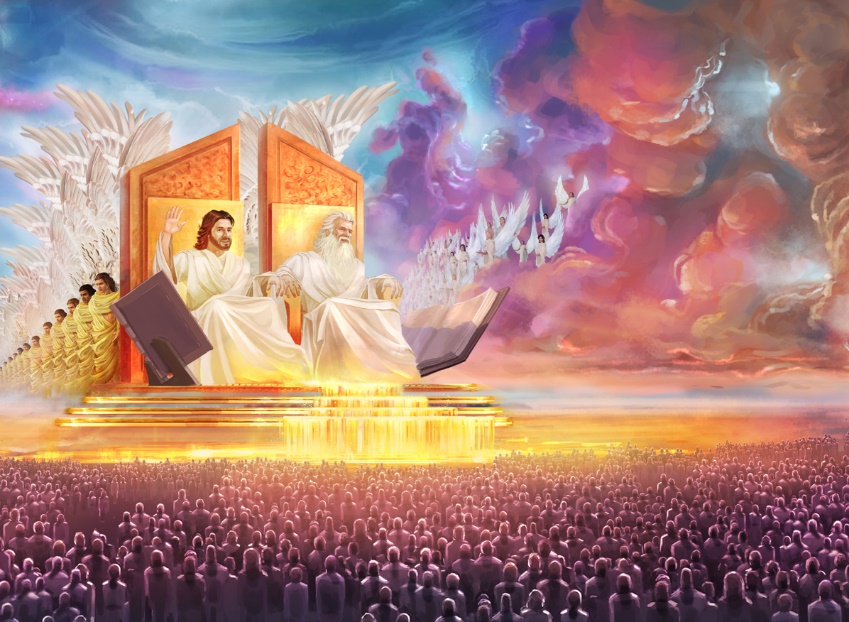 Zašto, prije nego što govori o sudu, psalmist zahvaljuje Bogu? (Ps .75,1)
Jer mi koji se pouzdajemo u Božju ljubav nemamo razlog bojati se osude, jer su nam grijesi oprošteni i vjerujemo u Zagovornika koji ne gubi slučaj     (Jakov 2,13; 1. Ivan. 2, 1).
“Ustani, Jahve, u svom gnjevu, digni se na bijes tlačitelja mojih. Probudi se. Sud mi sazovi!” (Psalam 7,6)
SAVEZ
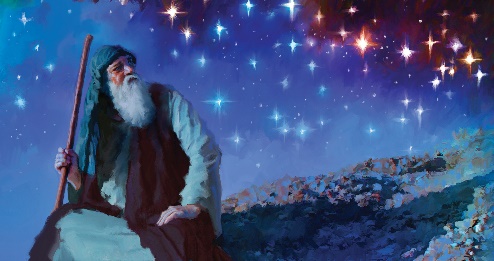 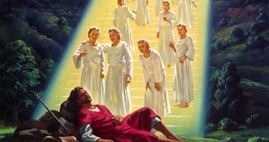 Sigurnost koju Božji narod ima da će biti oslobođen na sudu temelji se na Savezu koji je Bog sklopio s njima (Ps. 105,7.8).
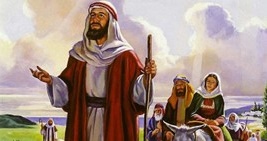 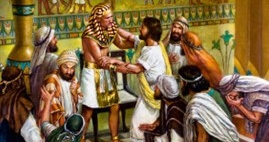 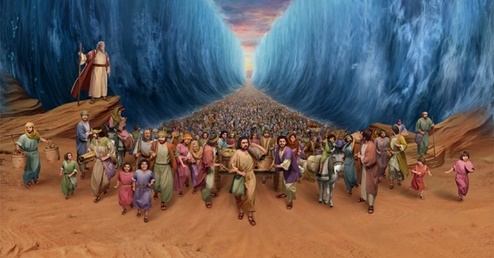 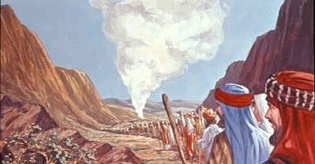 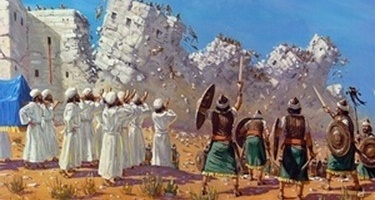 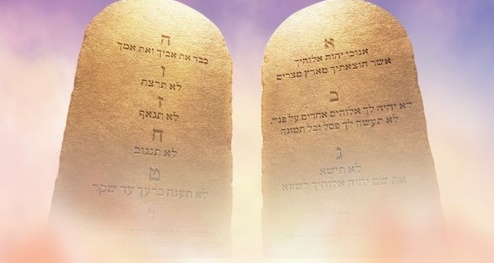 Bog nam daje svoju pravdu i zaštitu; On nas oslobađa od zla i spašava. Naš dio je da prihvatimo njegov Savez i budemo voljni poštivati njegove zakone.
Pozvani smo naviještati Savez među narodima, kako bi i oni mogli slaviti Boga (Ps. 105,1-4).
ZAKON
“Sve su staze Jahvine istina i ljubav za onog koji čuva Savez Njegov i propise.” (Psalm 25,10)
Usko povezana sa Savezomom su "svjedočanstva". Svjedočanstva su skup zakona i uredbi koje je Bog dao svom narodu kao temelj vlasti svoga Kraljevstva.
Sva svjedočanstva proizlaze iz zajedničkog izvora: deset zapovijedi. Što nam psalmi govore o Zakonu ili svjedočanstvu?
Psalmisti apeliraju na Boga, koji je Stvoritelj, Kralj, Sudac, Suveren Saveza i Zakonodavac. U svijetu možemo biti sigurni,  čak i usred previranja velikog sukoba, jer Bog je suveren i vjeran u svemu što čini i govori.
Ellen G. White, Svjedočanstva za Crkvu, vol. 5, str. 314 original.
“Naš Stvoritelj s pravom tvrdi da ima pravo činiti ono što želi sa stvorenjima izašlim iz Njegove ruke. On ima pravo vladati onako kako hoće, a ne kako čovjek izabere. Ali On nije strog sudac, oštar, zahtijevan povjerilac. On je izvor ljubavi, davaoc bezbrojnih blagoslova… Mi ne zaslužujemo sve Njegove blago- dati, ali one nam se daju bez obzira na našu nedostojnost i surovu nezahvalnost. Onda prestani- te da se žalite kao da ste sluge pod strogim nadzornikom. Isus je dobar. Hvalite ga. Hvalite Njega koji je zdravlje vašeg lica i Boga vašeg.“